SHAPES
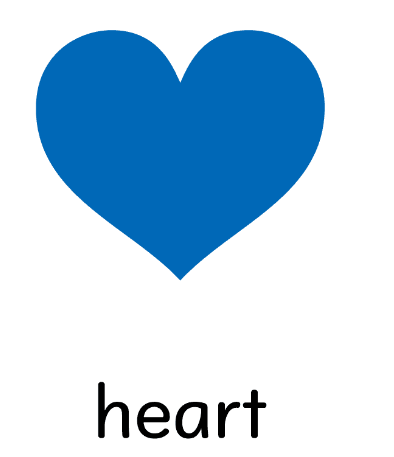 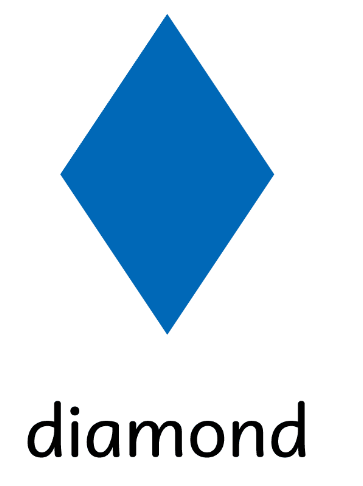 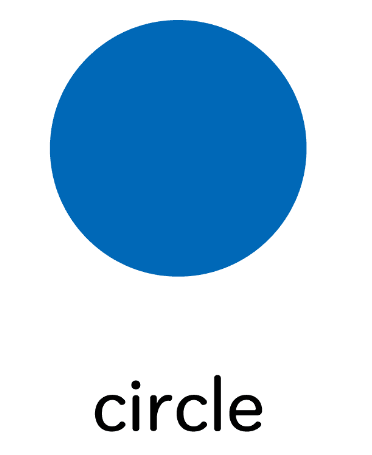 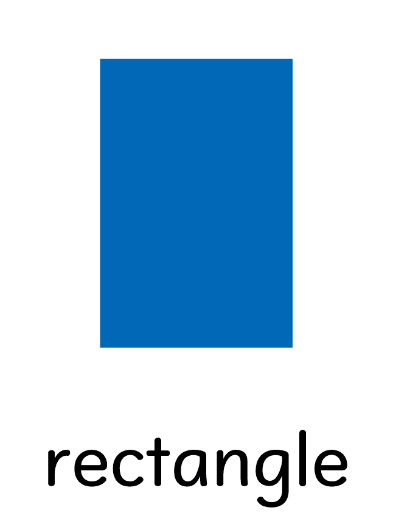 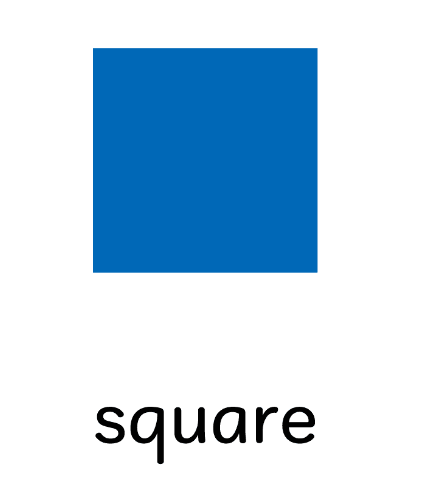 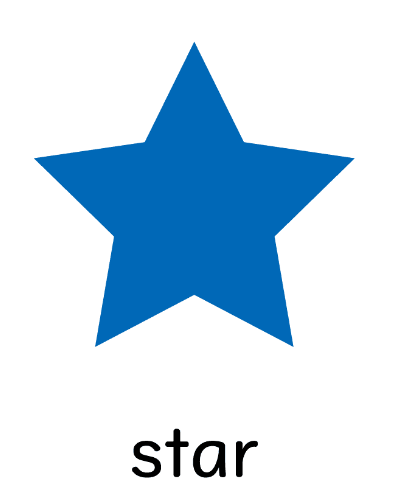 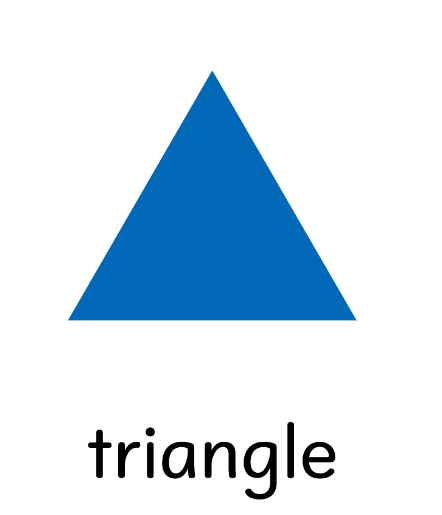 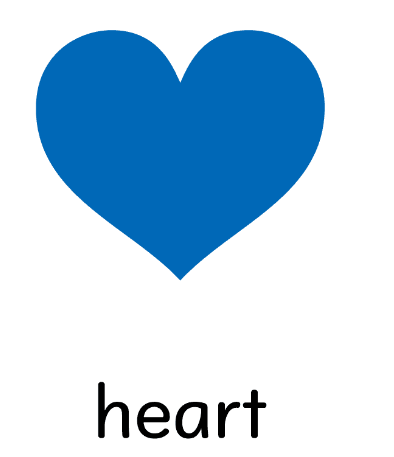 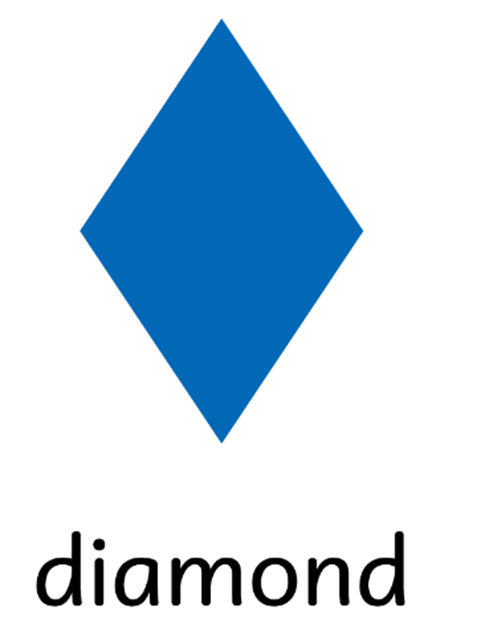 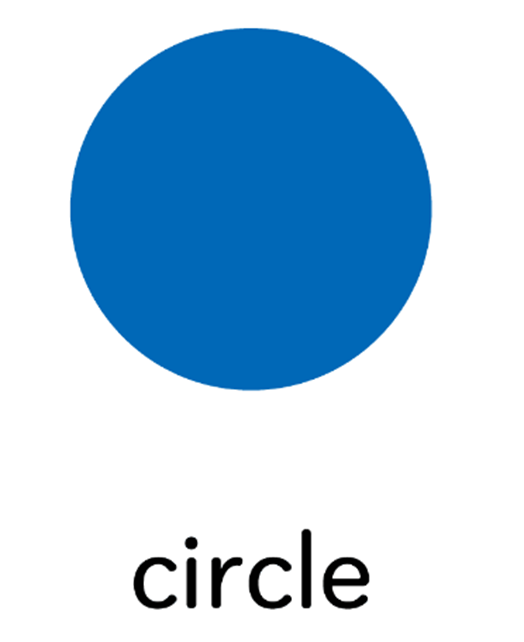 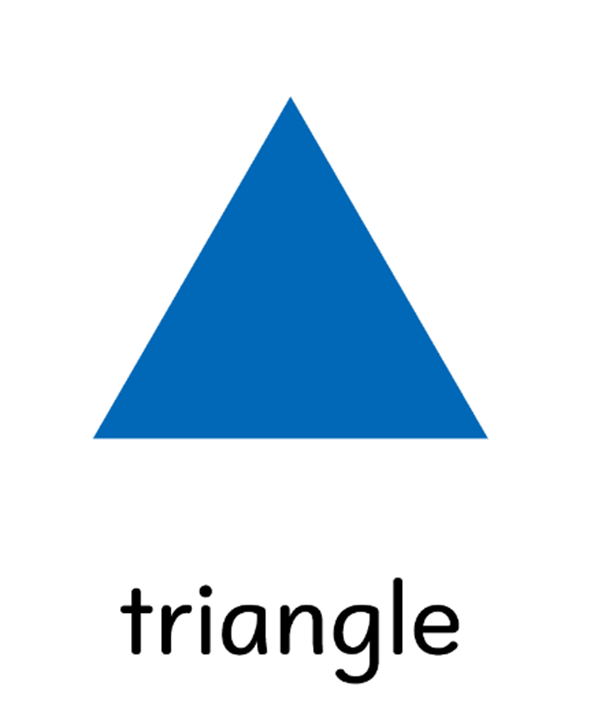 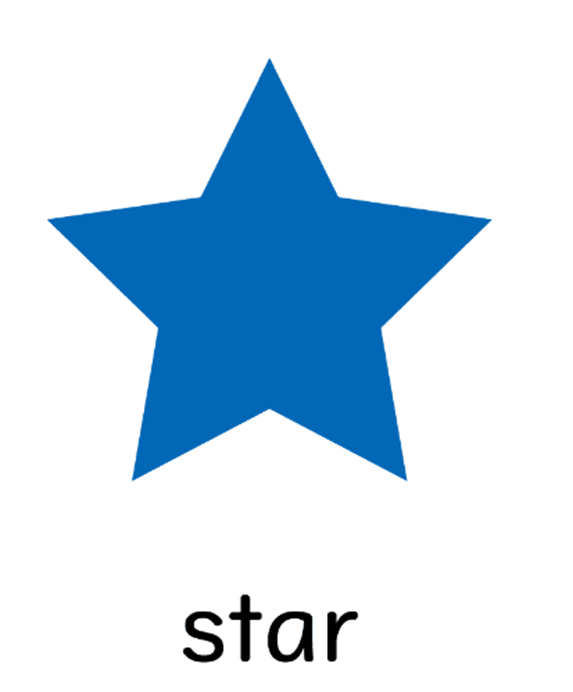 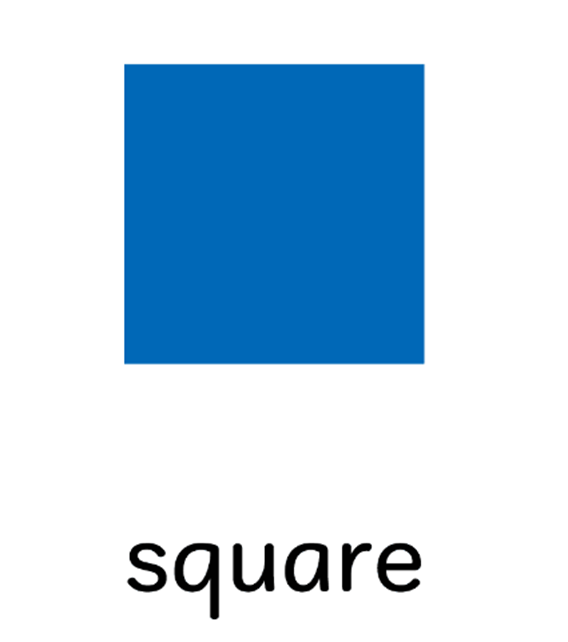 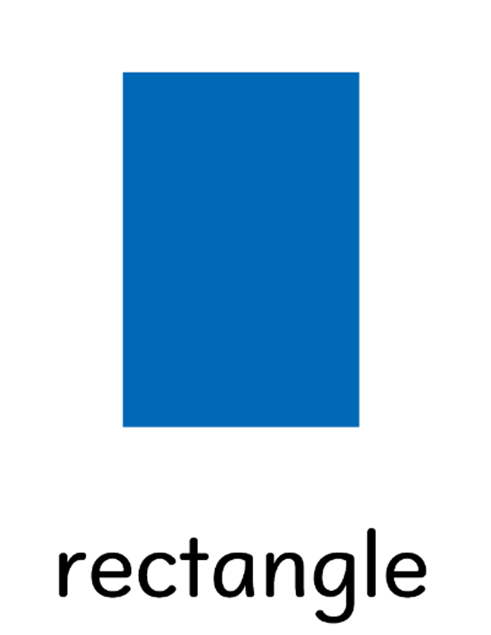 SHAPES&COLORS